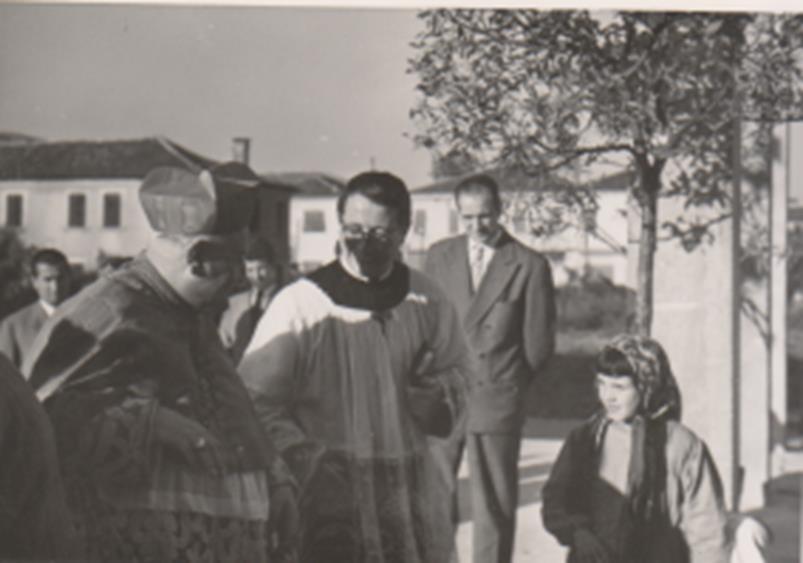 27.11.1957, il Patriarca Roncalli in visita pastorale
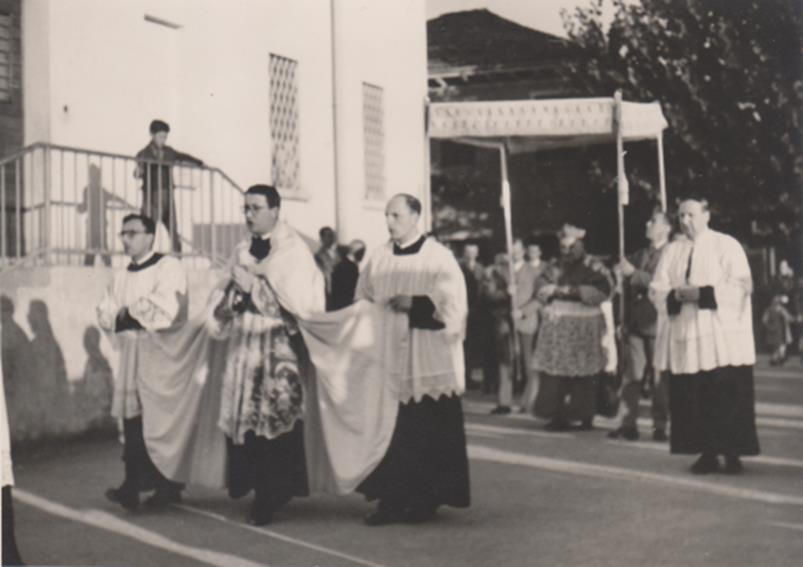 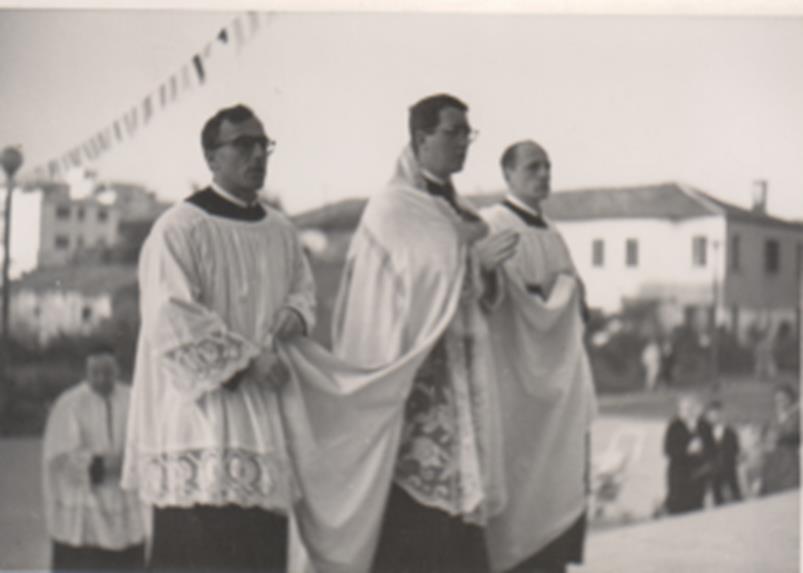 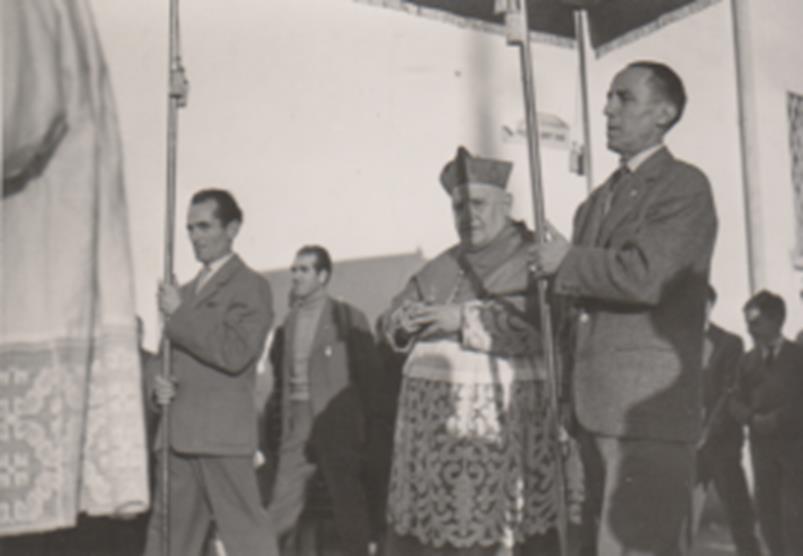 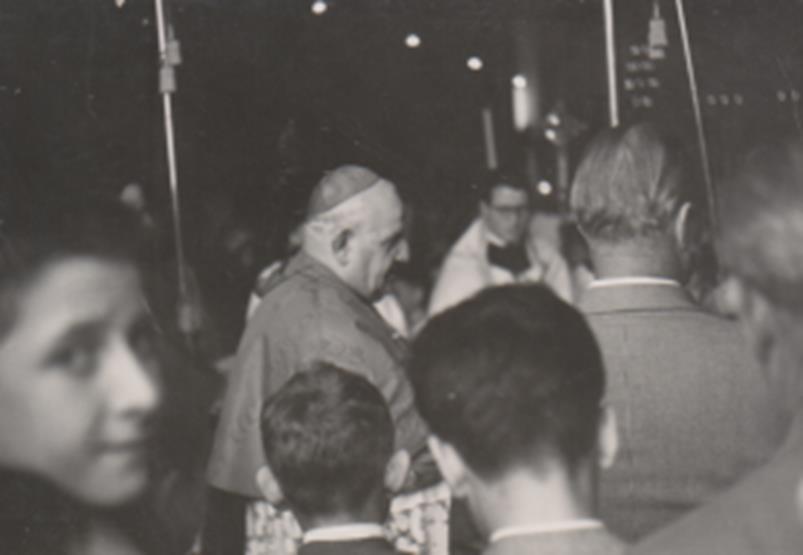 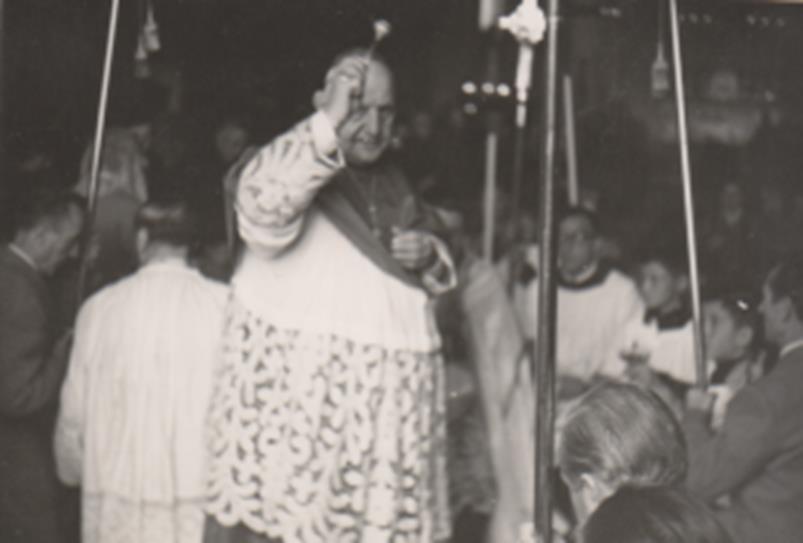